О результатах финансово - хозяйственной деятельностиООО «Тепловодоканал» г. Буй                       и выполнении инвестиционных программ за 2018 год
Докладывает: Золотова Л.Н.    генеральный директор                                         ООО «Тепловодоканал» г. Буй
Общие сведения о предприятии
2
Тарифы, установленные департаментом государственного регулирования цен и тарифов Костромской области дляООО «Тепловодоканал» на 2018 год
на тепловую энергию:
с 01.01.2018 по 30.06.2018 – 2251,44 руб./Гкал (с НДС);
с 01.07.2018 по 31.12.2018 – 2345,84 руб./Гкал (с НДС) 
	(Постановление от 12.12.2017 №17/442)

на питьевую воду:
с 01.01.2018 – 26,48 руб./куб.м. (с НДС), 
с 01.07.2018 – 27,54 руб./куб.м. (с НДС), 
с 01.09.2018 – 28,99 руб./куб.м. (с НДС)
на водоотведение:
с 01.01.2018 – 42,33 руб./куб.м. (с НДС), 
с 01.07.2018 – 45,30 руб./куб.м. (с НДС), 
с 01.09.2018 – 47,83 руб./куб.м. (с НДС).
(Постановление от 20.12.2017 №17/512 (в ред. от 21.08.2018 
№ 18/240 )
3
Показатели деятельности  ООО «Тепловодоканал» за 2018 год
(млн. руб.)
4
Анализ и структура дебиторской задолженности за 2017-2018гг.
(млн. руб.)
5
Анализ и структура кредиторской задолженности за 2017-2018гг.
(млн. руб.)
6
Анализ исполнения натуральных показателейв сфере теплоснабжения
(тыс. Гкал)
7
Анализ исполнения тарифного решения в сфере теплоснабжения
(млн. руб.)
8
Структура расходов в сфере теплоснабжения
9
Анализ исполнения производственной программы в сфере водоснабжения
10
Анализ исполнения тарифного решения в сфере водоснабжения
(млн. руб.)
11
Анализ исполнения производственной программы в сфере водоотведения
(тыс. куб.м)
12
Анализ исполнения тарифного решения в сфере водоотведения
(млн. руб.)
13
Исполнение мероприятий инвестиционной программы в сфере водоснабжения
Реконструкция реагентного хозяйства НФС         Ремонт осветлителей и скорых фильтров
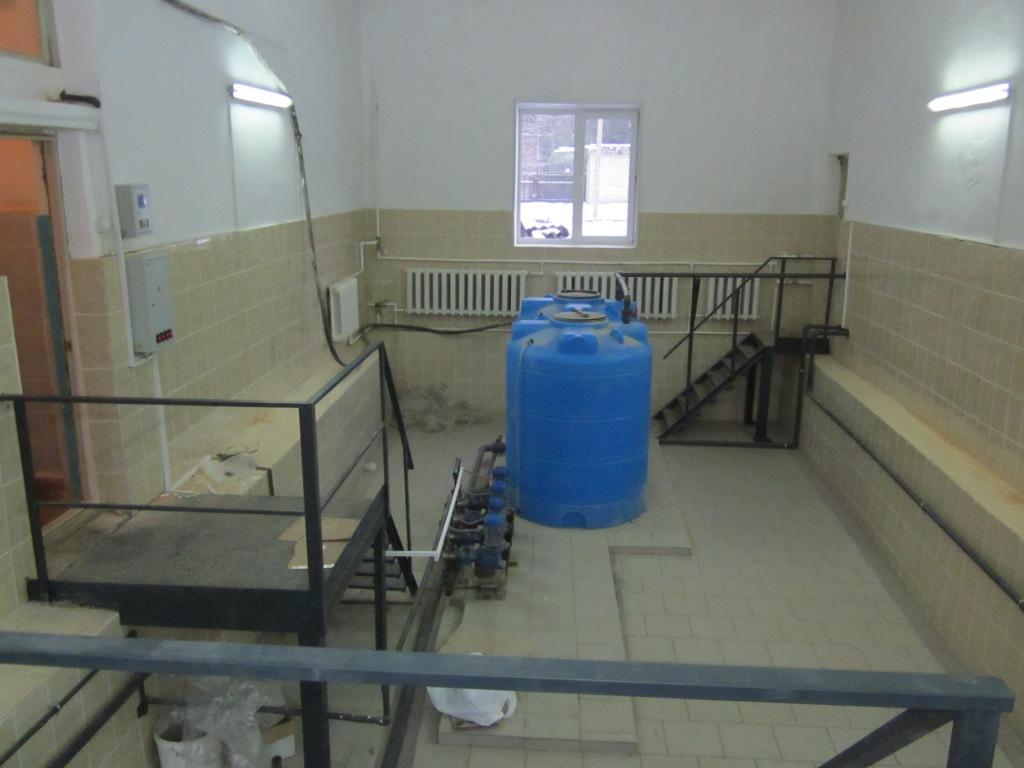 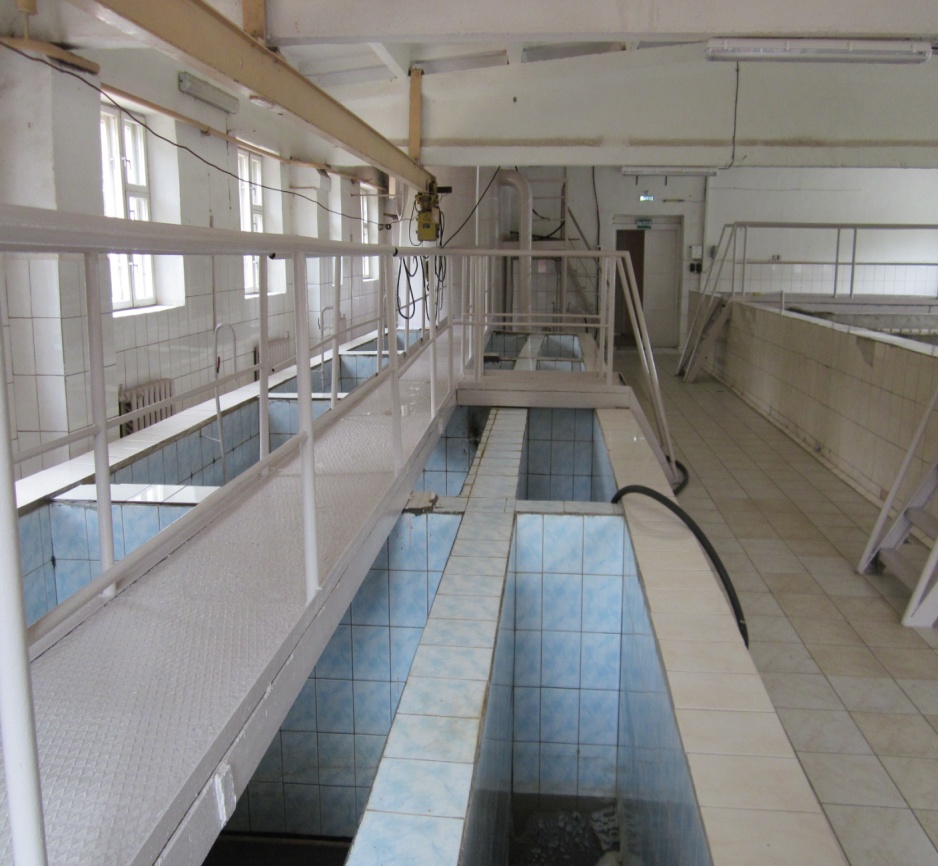 14
Исполнение мероприятий инвестиционной программы в сфере водоснабжения
Модульная установка водоподготовки «Сокол-М»
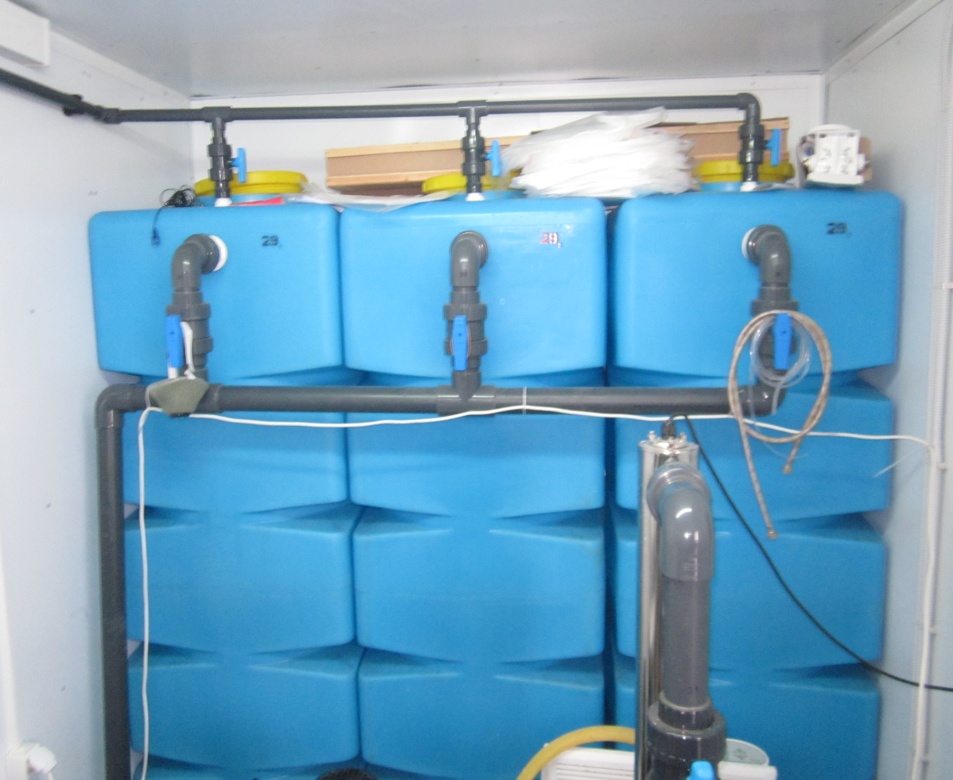 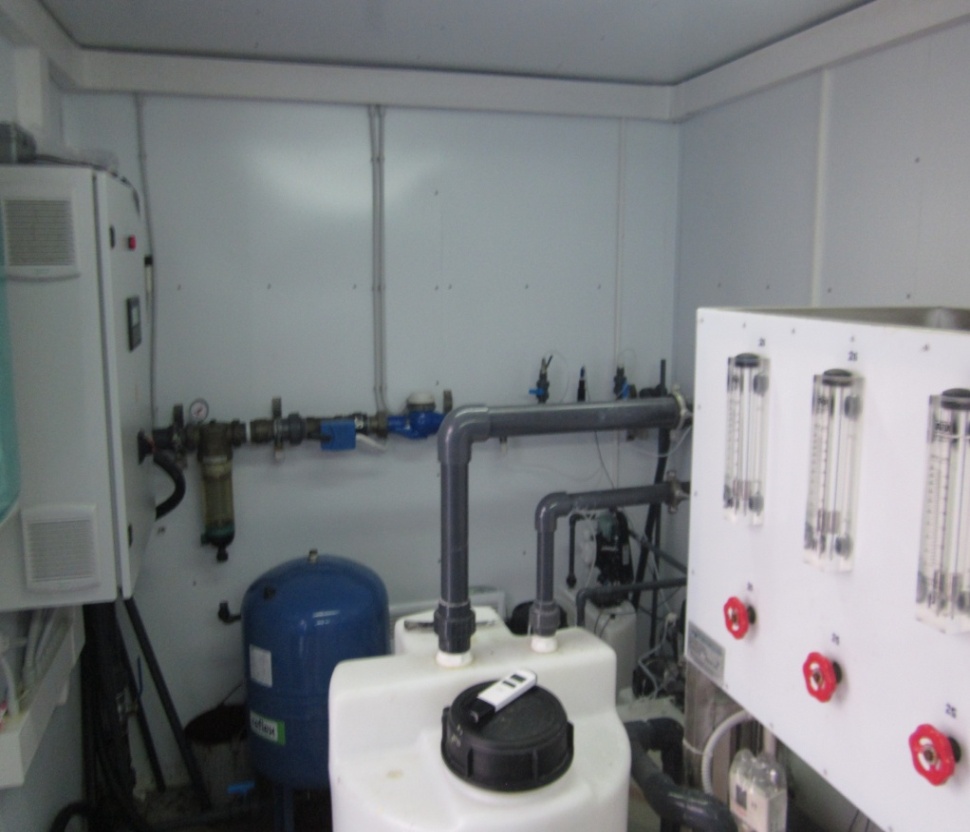 15
Исполнение мероприятий инвестиционной программы в сфере теплоснабжения
Замена тепловой сети к МКД по ул. 1917 года.   Замена тепловой сети по ул. Окт. революции
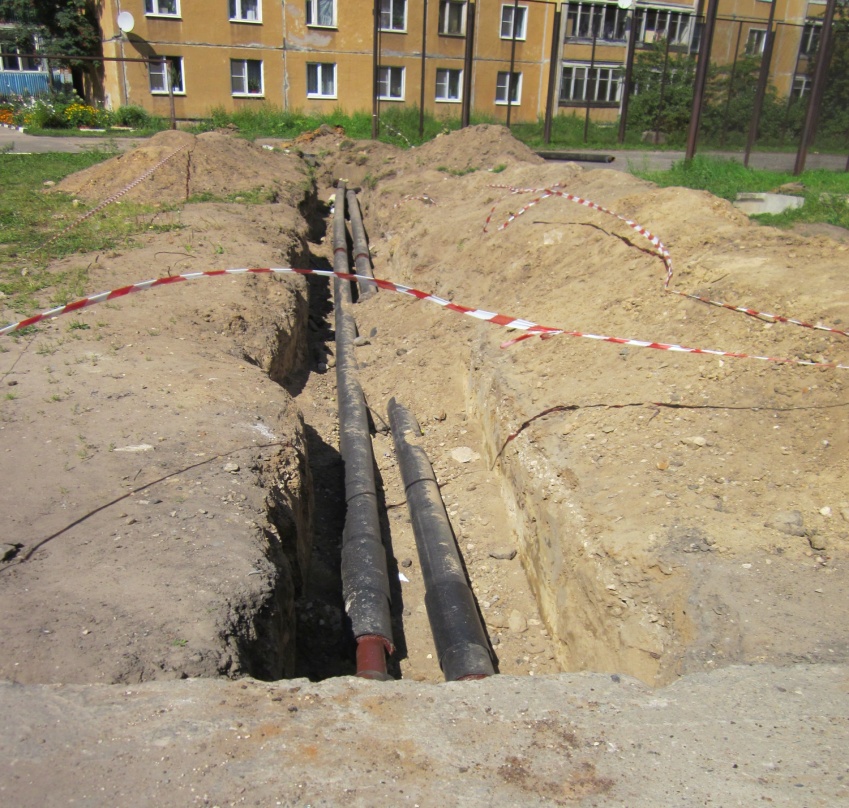 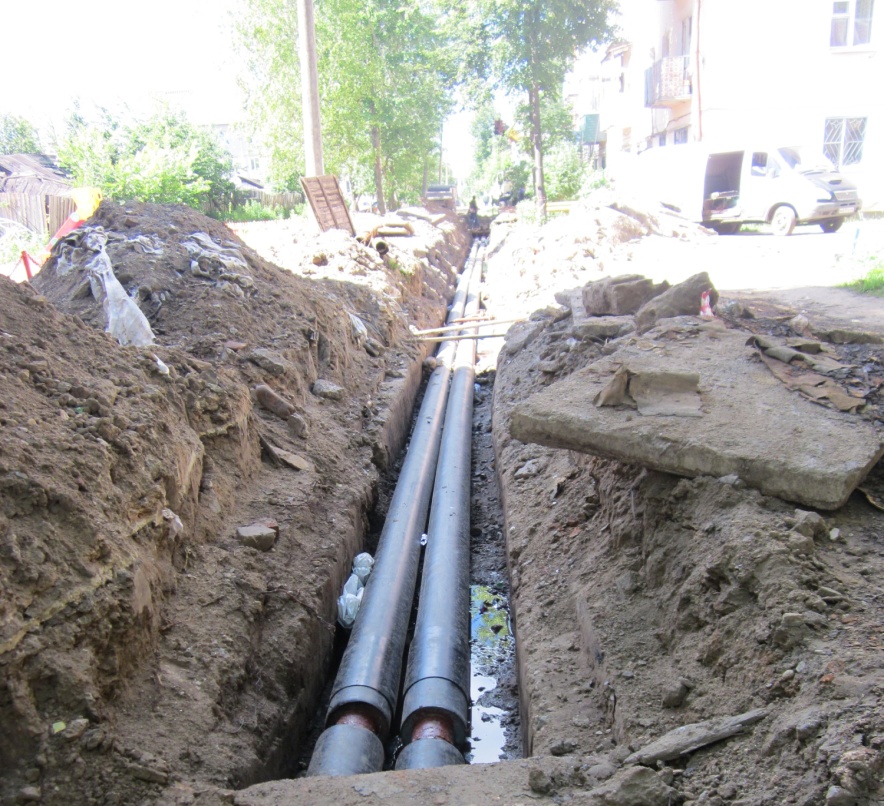 16
Исполнение мероприятий инвестиционной программы в сфере теплоснабжения
Установка газового котла наружного размещения по ул. Кончина, д.23
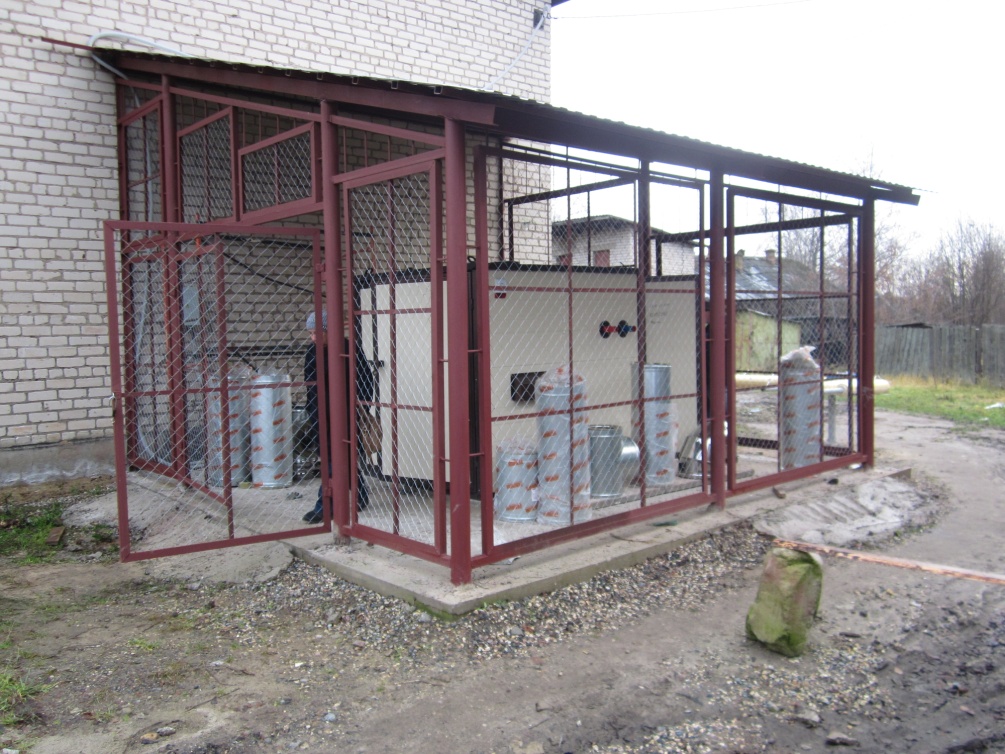 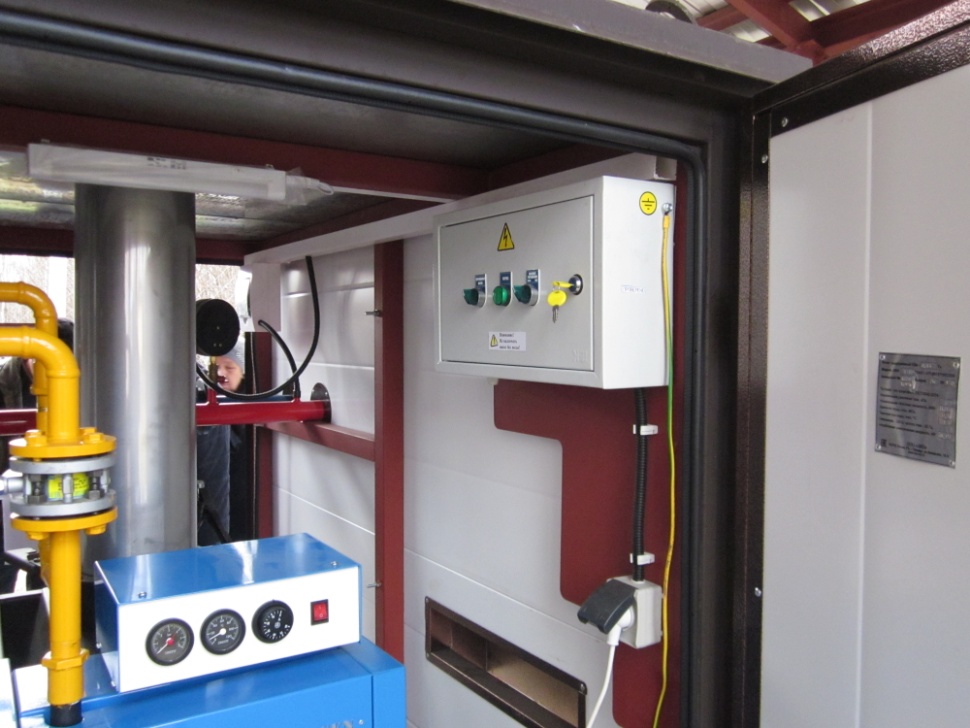 17
СПАСИБО ЗА ВНИМАНИЕ!
18